学术
答辩
课程题目
姓名 | 班级 | 学号 | 专业 |
PRESENTED BYxiazaii
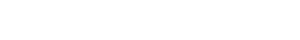 A
研究概述
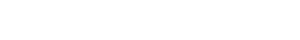 研究概述
主要概述-Toptic
KEY WORD
KEY WORD
KEY WORD
KEY WORD
标题数字等都可以通过点击和重新输入进行更改，顶部“开始”面板中可以对字体、字号、颜色、行距等进行修改。
标题数字等都可以通过点击和重新输入进行更改，顶部“开始”面板中可以对字体、字号、颜色、行距等进行修改。
标题数字等都可以通过点击和重新输入进行更改，顶部“开始”面板中可以对字体、字号、颜色、行距等进行修改。
标题数字等都可以通过点击和重新输入进行更改，顶部“开始”面板中可以对字体、字号、颜色、行距等进行修改。
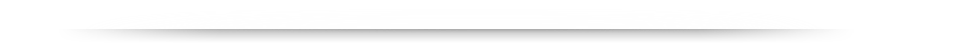 KEY WORD
KEY WORD
KEY WORD
KEY WORD
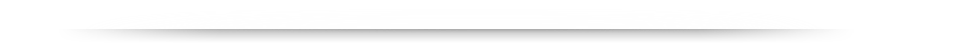 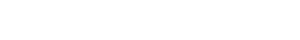 研究概述
选题背景-Background
标题数字等都可以通过点击和重新输入进行更改，顶部“开始”面板中可以对字体、字号、颜色、行距等进行修改。标题数字等都可以通过点击和重新输入进行更改，顶部“开始”面板中可以对字体、字号、颜色、行距等进行修改。
标题数字等都可以通过点击和重新输入进行更改，顶部“开始”面板中可以对字体、字号、颜色、行距等进行修改。
B
方法工具
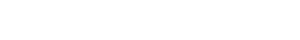 方法工具
理论依据-Teory
顶部“开始”面板中可以对字体、字号、颜色、行距等进行修改。
ADD YOUR TEXT
2
顶部“开始”面板中可以对字体、字号、颜色、行距等进行修改。
ADD YOUR TEXT
1
3
顶部“开始”面板中可以对字体、字号、颜色、行距等进行修改。
ADD YOUR TEXT
4
ADD YOUR TEXT
顶部“开始”面板中可以对字体、字号、颜色、行距等进行修改。
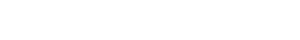 方法工具
研究方法-Methods
ADD YOUR TEXT
标题数字等都可以通过点击和重新输入进行更改，顶部“开始”面板中可以对字体、字号、颜色、行距等进行修改。建议正文12号字，1.3倍字间距。标题数字等都可以通过点击和重新输入进行更改。
TEXT
TEXT
TEXT
标题数字等都可以通过点击和重新输入进行更改，顶部“开始”面板中可以对字体、字号、颜色、行距等进行修改。建议正文12号字，1.3倍字间距。标题数字等都可以通过点击和重新输入进行更改
标题数字等都可以通过点击和重新输入进行更改，顶部“开始”面板中可以对字体、字号、颜色、行距等进行修改。建议正文12号字，1.3倍字间距。标题数字等都可以通过点击和重新输入进行更改
TEXT
TEXT
C
研究过程
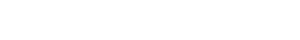 研究过程
研究方案-Planning
顶部“开始”面板中可以对字体、字号、颜色、行距等进行修改。
顶部“开始”面板中可以对字体、字号、颜色、行距等进行修改。
KEYWORD
KEYWORD
KEYWORD
KEYWORD
顶部“开始”面板中可以对字体、字号、颜色、行距等进行修改。
顶部“开始”面板中可以对字体、字号、颜色、行距等进行修改。
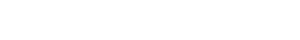 研究过程
实施步骤-Procedure
点击此处添加标题
顶部“开始”面板中可以对字体、字号、颜色、行距等进行修改。顶部“开始”面板中可以对字体、字号、颜色、行距等进行修改。
点击此处添加标题
顶部“开始”面板中可以对字体、字号、颜色、行距等进行修改。顶部“开始”面板中可以对字体、字号、颜色、行距等进行修改。
点击此处添加标题
顶部“开始”面板中可以对字体、字号、颜色、行距等进行修改。顶部“开始”面板中可以对字体、字号、颜色、行距等进行修改。
点击此处添加标题
顶部“开始”面板中可以对字体、字号、颜色、行距等进行修改。顶部“开始”面板中可以对字体、字号、颜色、行距等进行修改。
D
研究结论
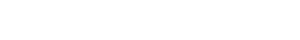 研究结果
数据分析-Analysis
50%
75%
90%
20%
TEXT HERE
TEXT HERE
TEXT HERE
TEXT HERE
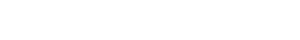 研究结果
假设检验-Testing
04.点击此处添加标题
01.点击此处添加标题
标题数字等都可以通过点击和重新输入进行更改，建议正文12号字，1.3倍字间距。标题数字等都可以通过点击和重新输入进行更改
标题数字等都可以通过点击和重新输入进行更改，建议正文12号字，1.3倍字间距。标题数字等都可以通过点击和重新输入进行更改
1
4
05.点击此处添加标题
02.点击此处添加标题
标题数字等都可以通过点击和重新输入进行更改，建议正文12号字，1.3倍字间距。标题数字等都可以通过点击和重新输入进行更改
标题数字等都可以通过点击和重新输入进行更改，建议正文12号字，1.3倍字间距。标题数字等都可以通过点击和重新输入进行更改
点击此处添加标题
2
5
06.点击此处添加标题
03.点击此处添加标题
3
6
标题数字等都可以通过点击和重新输入进行更改，建议正文12号字，1.3倍字间距。标题数字等都可以通过点击和重新输入进行更改
标题数字等都可以通过点击和重新输入进行更改，建议正文12号字，1.3倍字间距。标题数字等都可以通过点击和重新输入进行更改
THANK
YOU
PRESENTED BY xiazaii